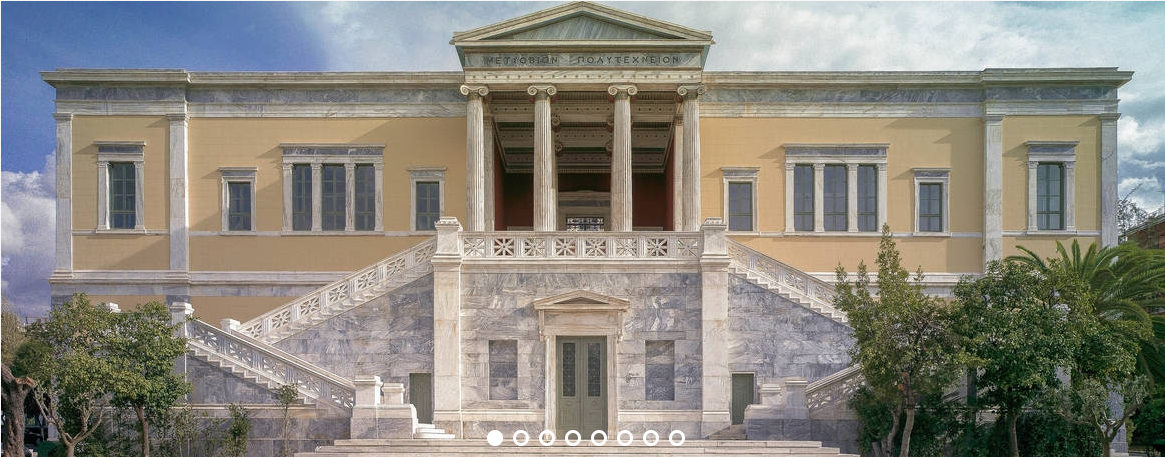 ΕΘΝΙΚΟ ΜΕΤΣΟΒΙΟ ΠΟΛΥΤΕΧΝΕΙΟ ΠΛΗΡΟΦΟΡΙΑΚΟ ΣΥΣΤΗΜΑ ΜΟΔΙΠ
Γιάννης Τσιάλτας
ΙΛΥΔΑ ΑΕ
Απολογισμοσ πραξησ τησ ΜΟΔΙΠ - ΕΜΠ
ΕΡΓΟ ΜΟΔΙΠ
Υποσυστήματα 

 Αποτίμηση εκπαιδευτικού έργου
 Αξιολόγηση υπηρεσιών
 Περίγραμμα μαθήματος
 Διασύνδεση με SCOPUS
 Συλλογή και αποστολή δεδομένων στην ΕΘΑΑΕ (QFlowAPI)
 Business Intelligence
ΜΟΔΙΠ - ΕΜΠ
2
ΜΟΔΙΠ – Αποτίμηση διδασκαλίας
Δημιουργία ερωτηματολογίων για αποτίμηση του εκπαιδευτικού έργου
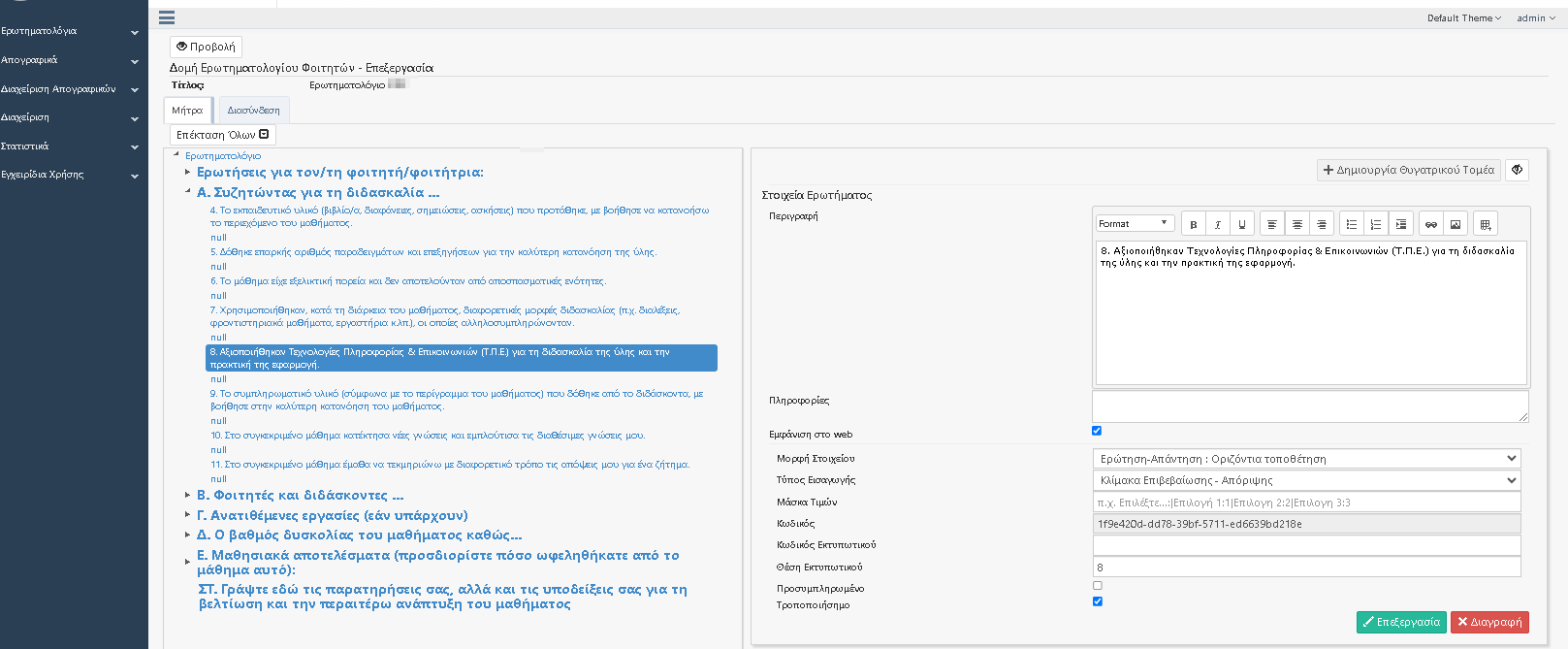 Διαφορετικά ανά σχολή
ΜΟΔΙΠ - ΕΜΠ
3
Στατιστική απεικόνιση
Παρουσίαση συνοπτικών στατιστικών συμμετοχής ανά διδάσκοντα (ουσα)
Αναλυτική διαγραμματική παρουσίαση για κάθε ερώτηση
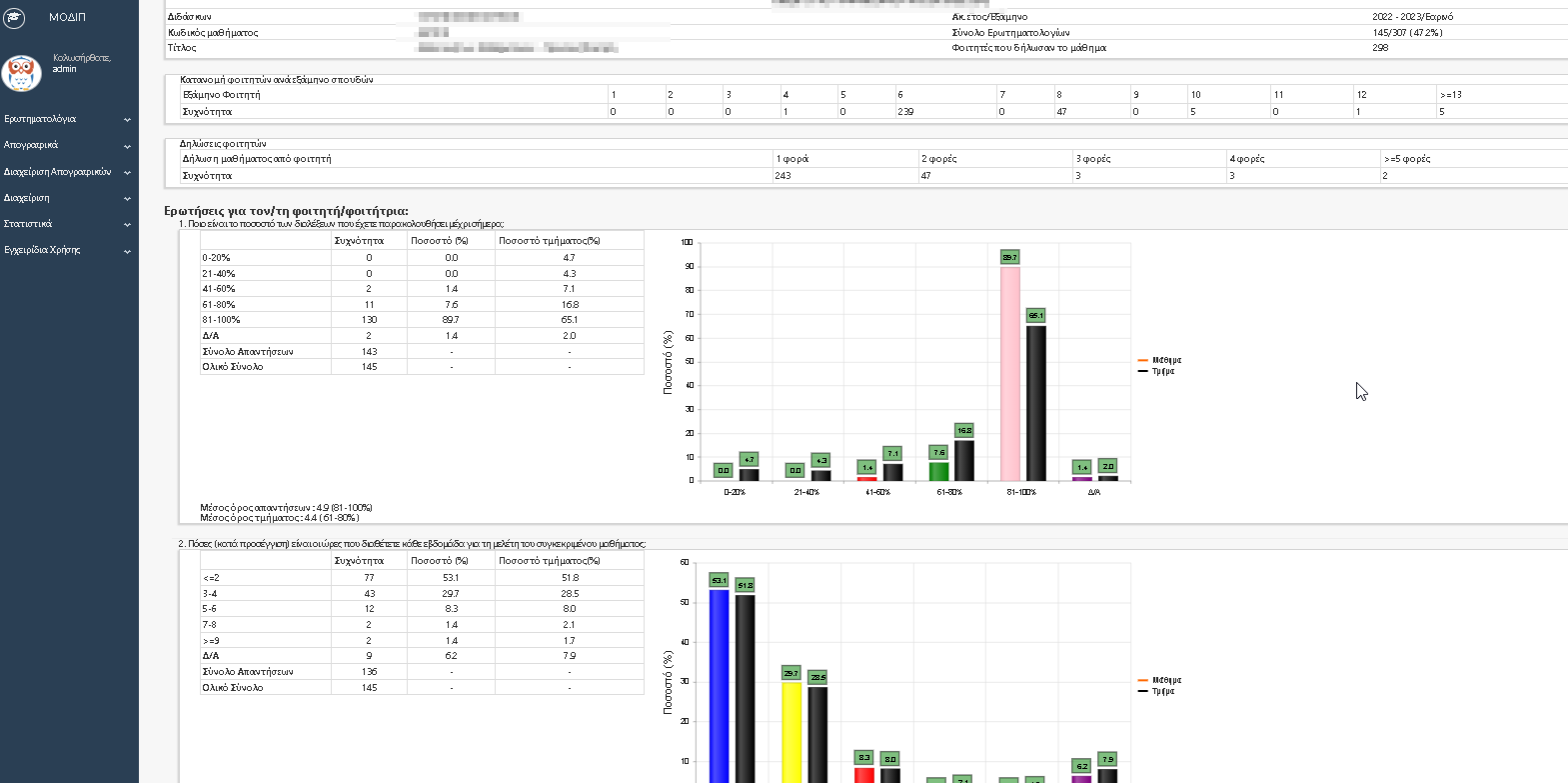 ΜΟΔΙΠ - ΕΜΠ
4
Στατιστική απεικόνιση
Με βάση τα ερωτηματολόγια
Με βάση τους φοιτητές
Με βάση τα μαθήματα
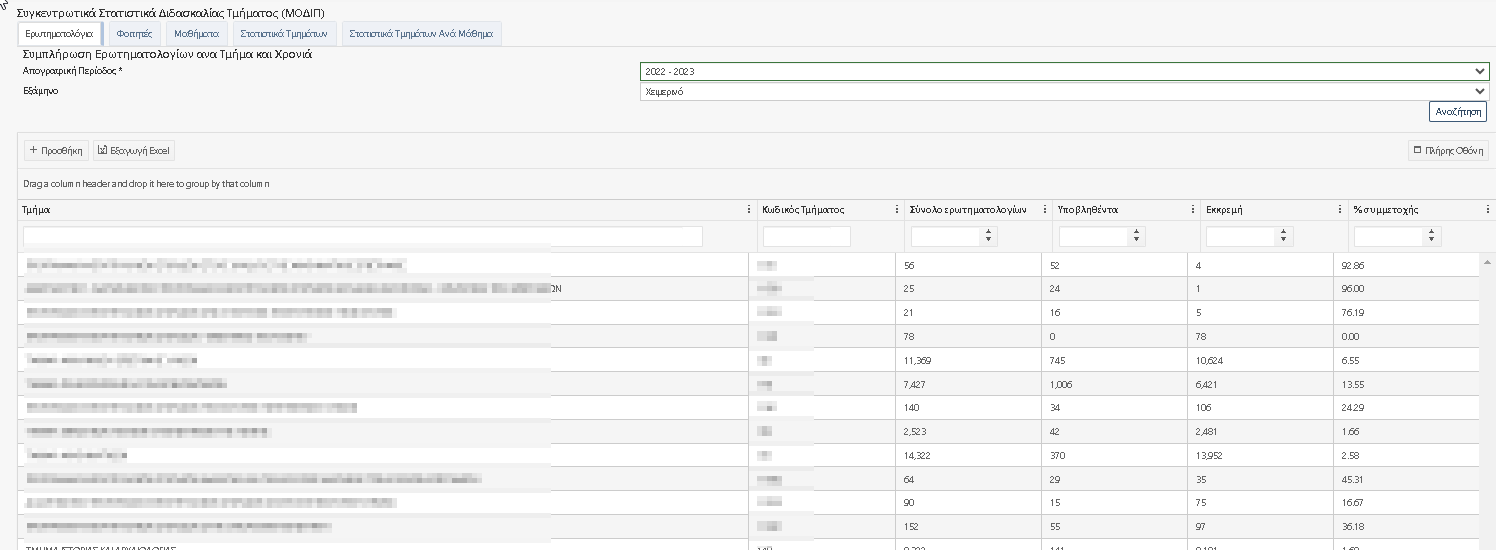 ΜΟΔΙΠ - ΕΜΠ
5
ΜΟΔΙΠ – Αξιολόγηση υπηρεσιών
Δημιουργία επιπλέον ερωτηματολογίων για αξιολόγηση υπηρεσιών Ιδρύματος (βιβλιοθήκη, προσβασιμότητα, λέσχη, κλπ)
Δυναμική επιλογή συμμετεχόντων αξιολόγησης βάσει πολλαπλών κριτηρίων
Στοιχεία συμμετεχόντων :
Φοιτητές :
Εξάμηνο
Τμήμα
Έτος εισαγωγής
Πρόγραμμα Σπουδών
Κατεύθυνση
…
Διδάσκοντες :
Κατηγορία
Τμήμα
Συμμετοχή στο Ίδρυμα
…
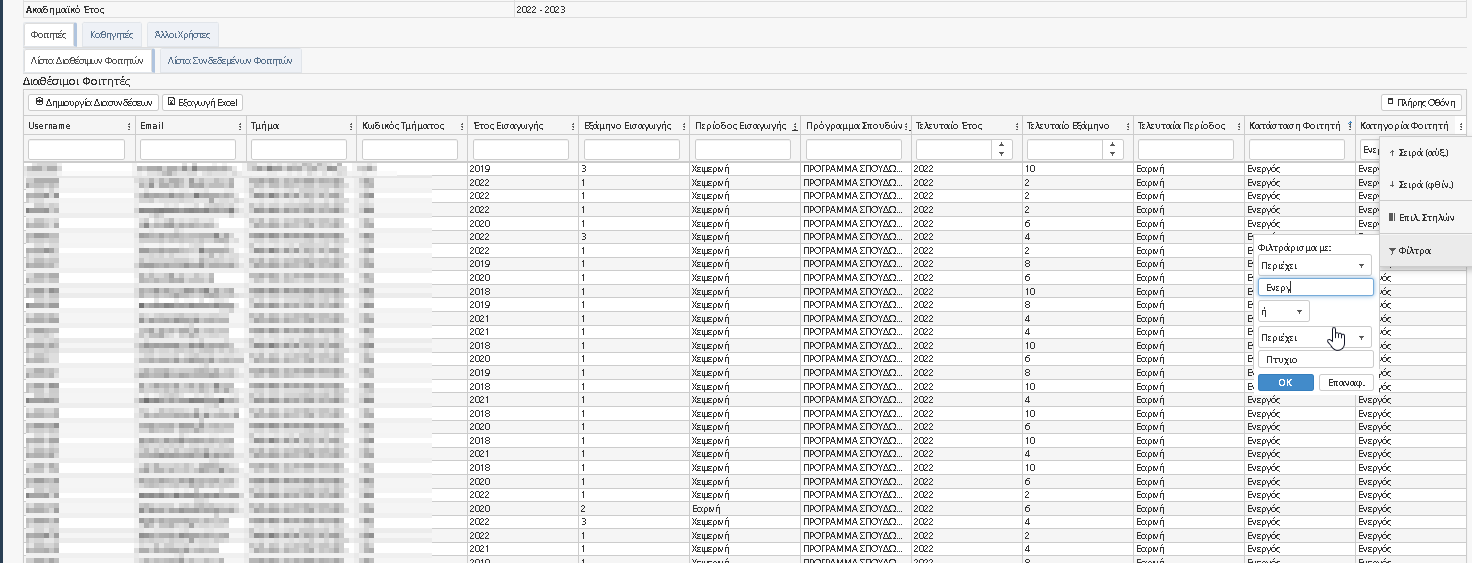 6
ΜΟΔΙΠ - ΕΜΠ
και όχι μόνο …
Επέκταση συμμετεχόντων αξιολόγησης για συμμετοχή προσώπων εκτός της ακαδημαϊκής κοινότητας
Πετυχαίνουμε :

Εξωστρέφεια

Ενημέρωση κοινού για τις δράσεις του Ιδρύματος

Απόκτηση feedback και βελτίωση των δράσεων του Ιδρύματος
ΜΟΔΙΠ - ΕΜΠ
7
Περίγραμμα μαθήματος
Δημιουργία περιγράμματος
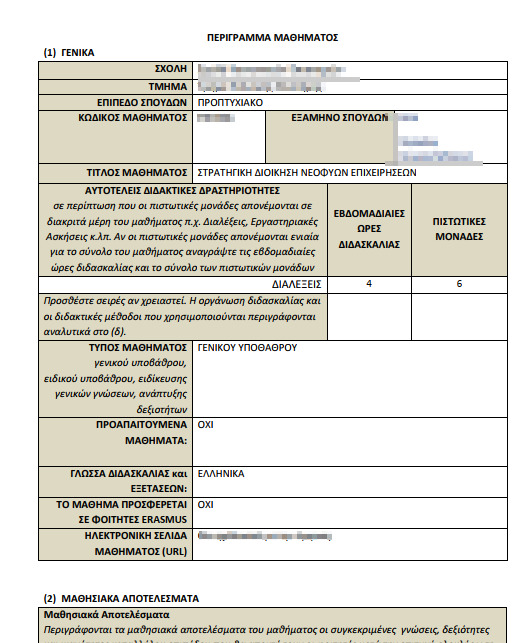 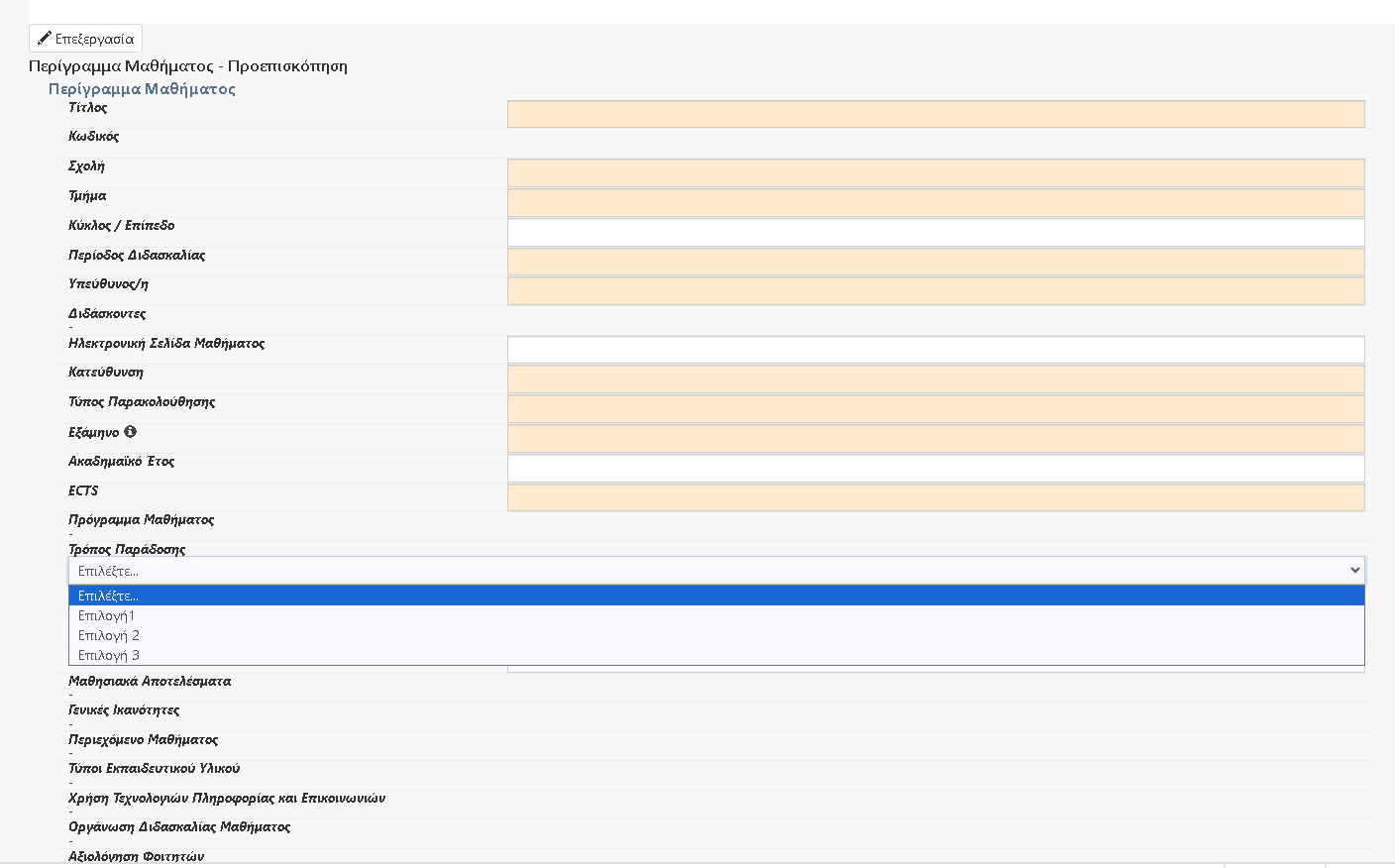 Εκτύπωση
περιγράμματος
ΜΟΔΙΠ - ΕΜΠ
8
Σύνδεση με SCOPUS
Scopus Id
Scopus
ΜΟΔΙΠ
Δημοσιεύσεις
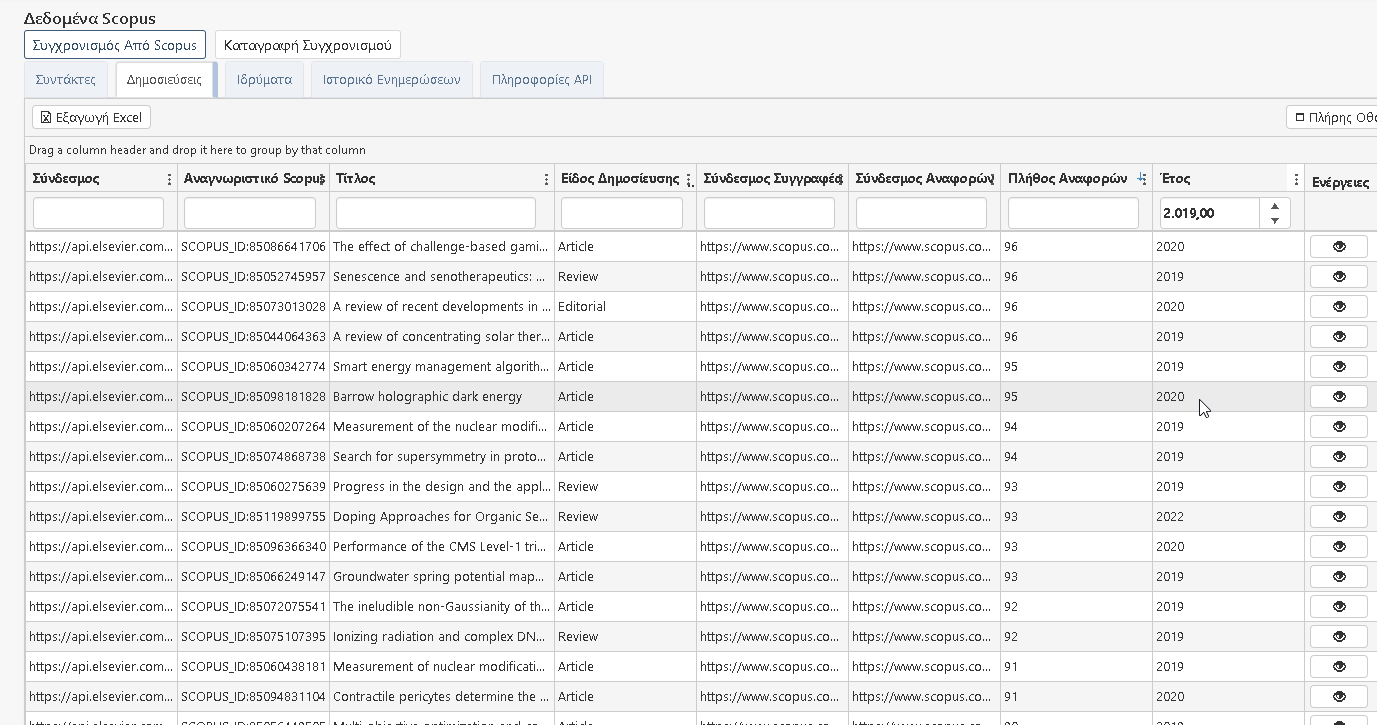 ΜΟΔΙΠ - ΕΜΠ
9
Συλλογή δεδομένων (1/3)
Πλήρης διασύνδεση με την ΕΘΑΑΕ για την αποστολή των δεικτών
Αυτόματη λήψη δεικτών αξιολόγησης χωρίς να απαιτείται χειροκίνητη εισαγωγή
Αξιοποίηση ακαδημαϊκής δομής Ιδρύματος (Ίδρυμα – Σχολή – Τμήμα – ΠΜΣ)
Χρήση QflowAPI για την ετήσια συλλογή και αποστολή δεδομένων ποιότητας
UniStats
ΕΘΑΑΕ
ΜΟΔΙΠ - ΕΜΠ
10
Συλλογή δεδομένων (2/3)
Πολλαπλά συστήματα στέλνουν τους δείκτες στο κεντροποιημένο σύστημα UniStats
Για κάθε δείκτη ορίζεται ο Provider από τον οποίο θα συλλεχθεί η πληροφορία αυτόματα
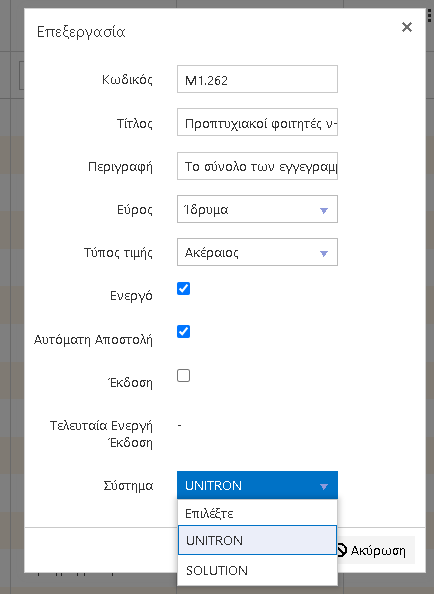 Providers
UniTron
HRMS
ΜΟΔΙΠ
UniStats
ΜΟΔΙΠ - ΕΜΠ
11
Συλλογή δεδομένων (3/3)
Παρουσίαση αποτελεσμάτων δεικτών από τον κάθε Provider
Εύκολη σύγκριση με προηγούμενα ακ. έτη για γρήγορη αξιολόγηση της εγκυρότητας δεδομένων
12
ΜΟΔΙΠ – ΕΜΠ									12
Έλεγχοι εγκυρότητας
Αυτόματη πραγματοποίηση ελέγχων εγκυρότητας δεδομένων
Επιλογή χρονικής
περιόδου
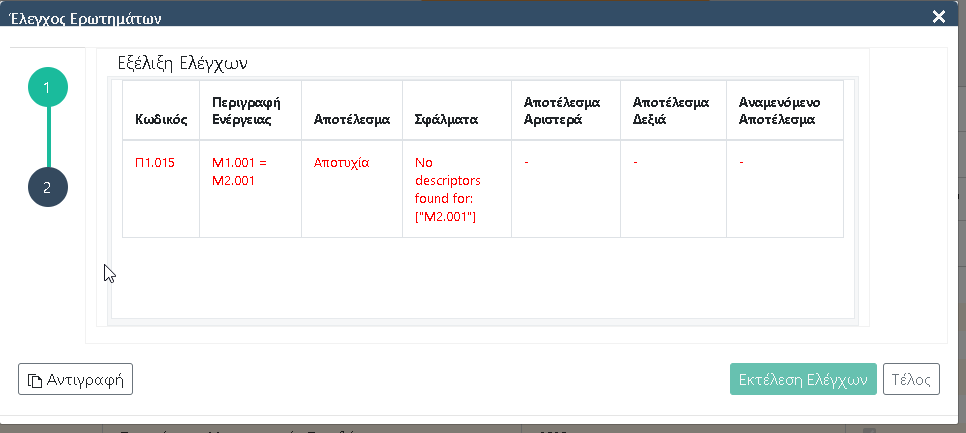 Αποτελέσματα Ελέγχου
13
ΜΟΔΙΠ – ΕΜΠ           							13
Πρόοδος συμπλήρωσης
Γρήγορος έλεγχος πορείας συμπλήρωσης δεικτών προς αποστολή
Συμπληρωμένα
Σε Εκκρεμότητα
ΜΟΔΙΠ - ΕΜΠ
14
Αποστολή δεδομένων
Οριστική αποστολή δεικτών στην ΕΘΑΑΕ μέσω
HAHE XML
Qflow API
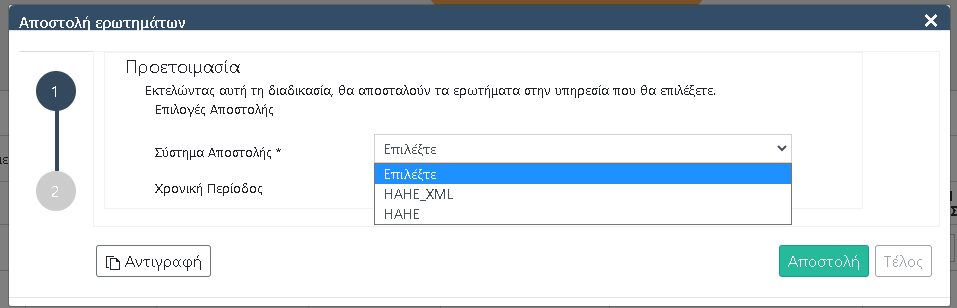 ΕΘΑΑΕ
UniStats
ΜΟΔΙΠ - ΕΜΠ
15
Προβλήματα που προέκυψαν
Ασυνεπή δεδομένα
Πολλαπλά δεδομένα
Ομαδοποίηση δεδομένων
Μη μηχανογραφημένη πληροφορία
ΜΟΔΙΠ - ΕΜΠ
16
Επίλυση
Πολλή δουλειά από όλους …
Από Ίδρυμα

Ενημέρωση συναδέλφων για μηχανογράφηση πληροφορίας
Εντοπισμός σημείων που χρίζουν διόρθωση
Προγραμματισμός διορθώσεων και ενημέρωση χρηστών
Από Συνεργάτες - Προμηθευτές

Επικοινωνία με Providers για αλλαγή τρόπου λήψης δεικτών
Μαζική εισαγωγή πληροφορίας από προμηθευτές λογισμικού
… που τελικά απέδωσε!
ΜΟΔΙΠ - ΕΜΠ
17
Αξιοποίηση δεδομένων
Τα δεδομένα από μόνα τους δεν λένε τίποτα
ΜΟΔΙΠ - ΕΜΠ
18
Πρόκληση
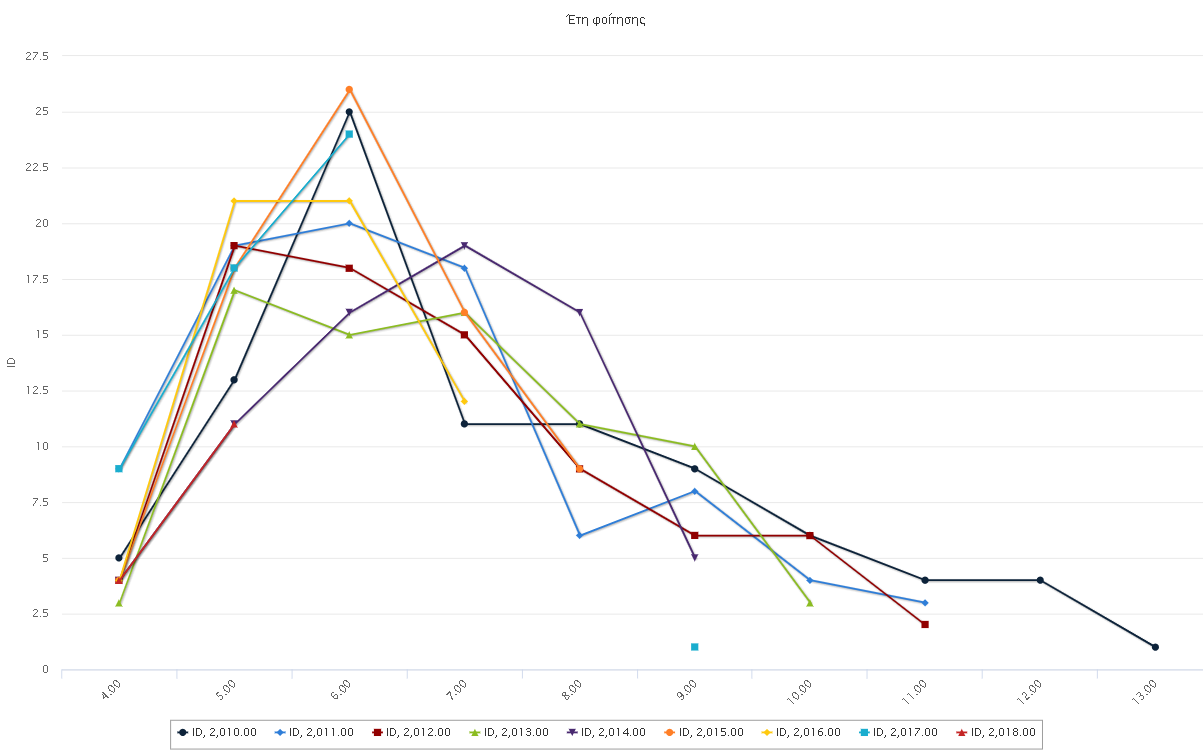 Αξιοποίηση 
Δεδομένων
μέσω
Jasper BI Pro
ΜΟΔΙΠ - ΕΜΠ
19
Κατηγορίες φοιτητών ανά έτος
Για μία σχολή
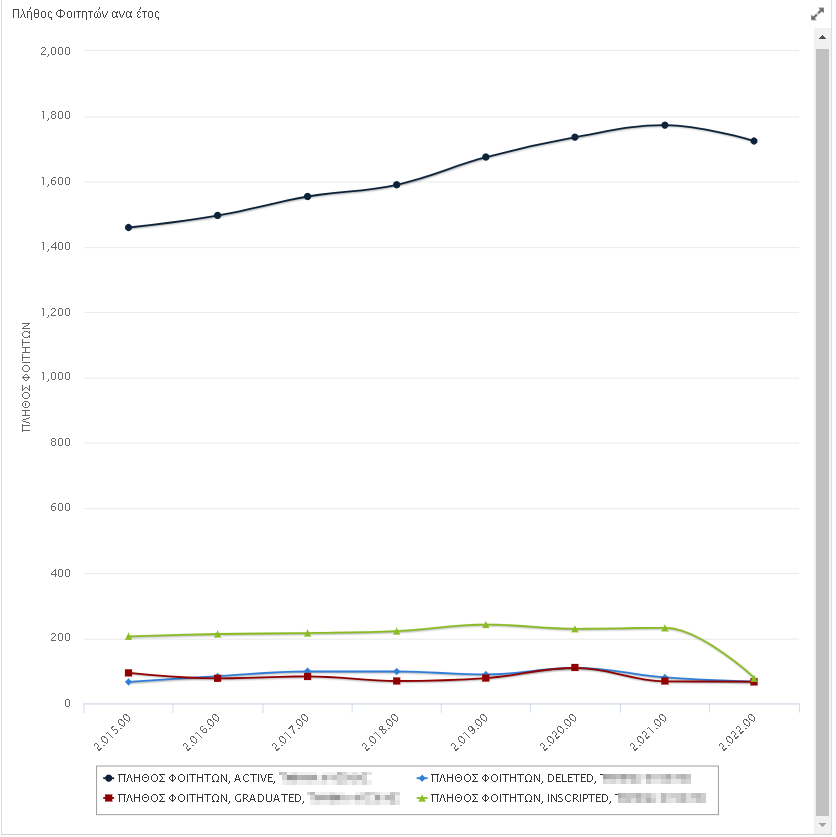 ΜΟΔΙΠ - ΕΜΠ
20
Κατηγορίες φοιτητών ανά έτος
Για συνδυασμό σχολών
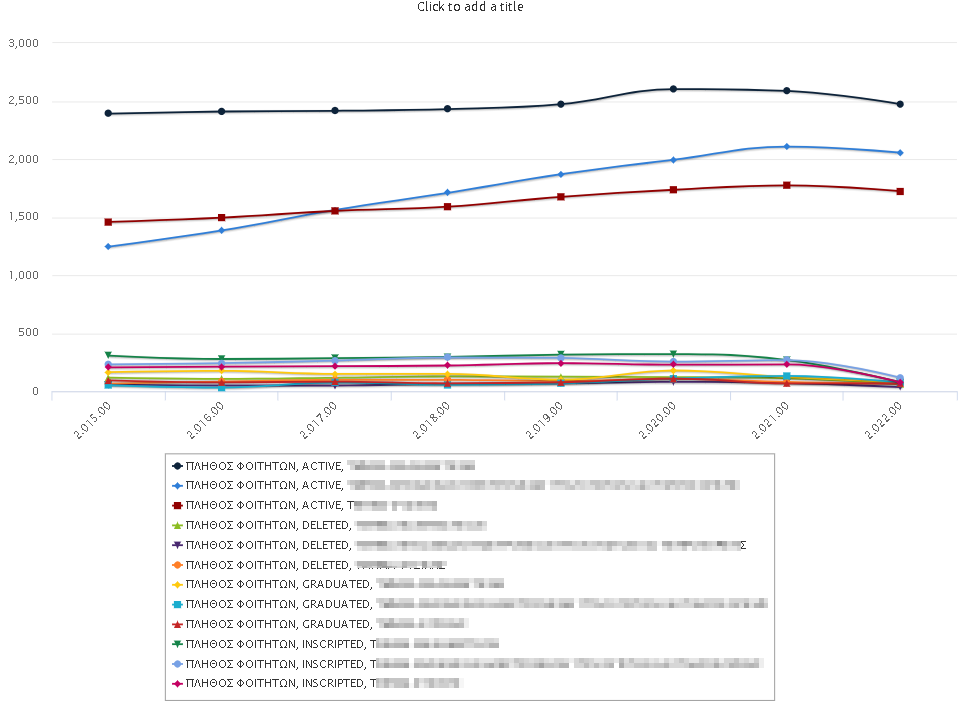 ΜΟΔΙΠ - ΕΜΠ
21
Ερωτήσεις
?
ΜΟΔΙΠ - ΕΜΠ
22